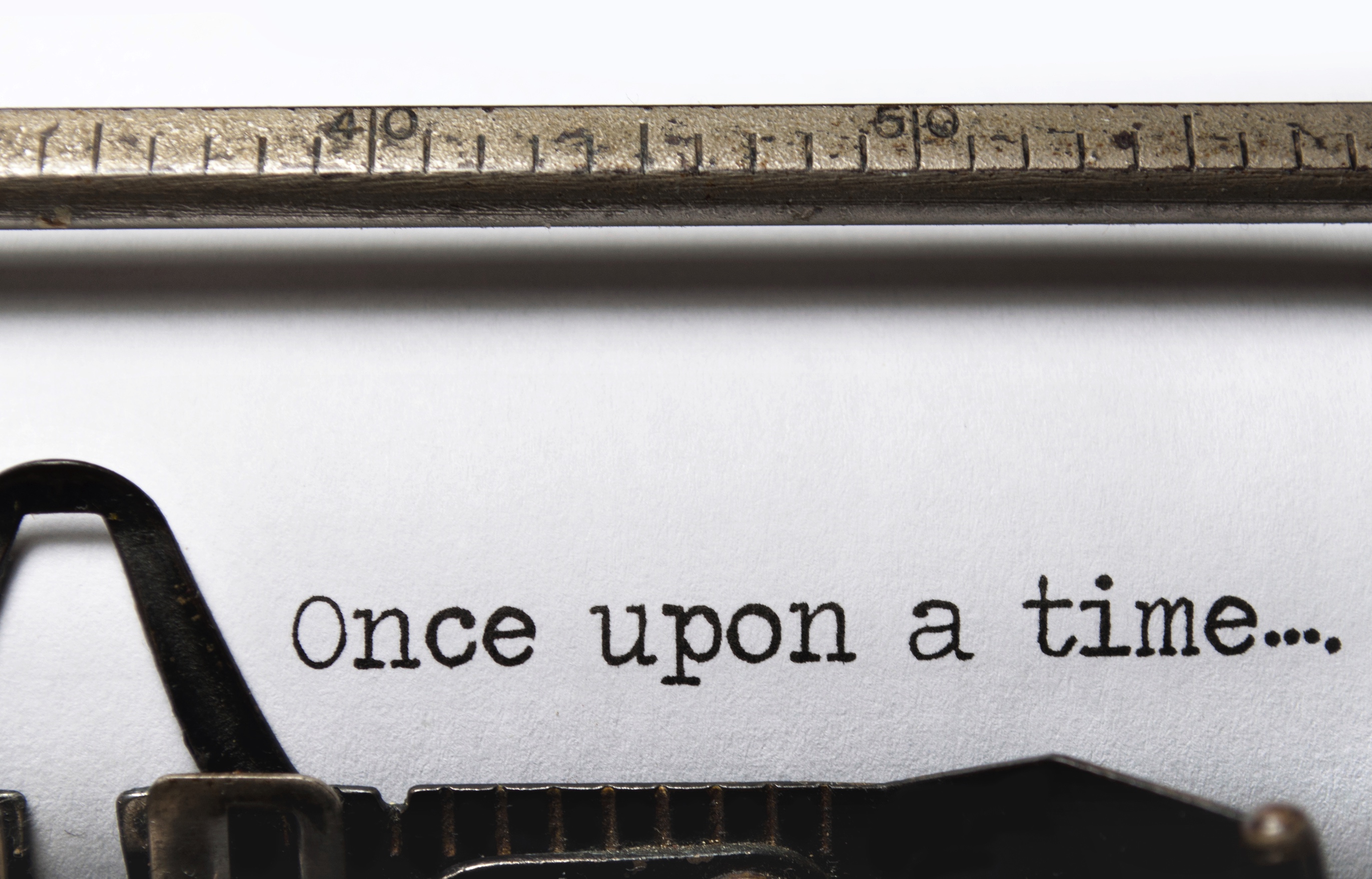 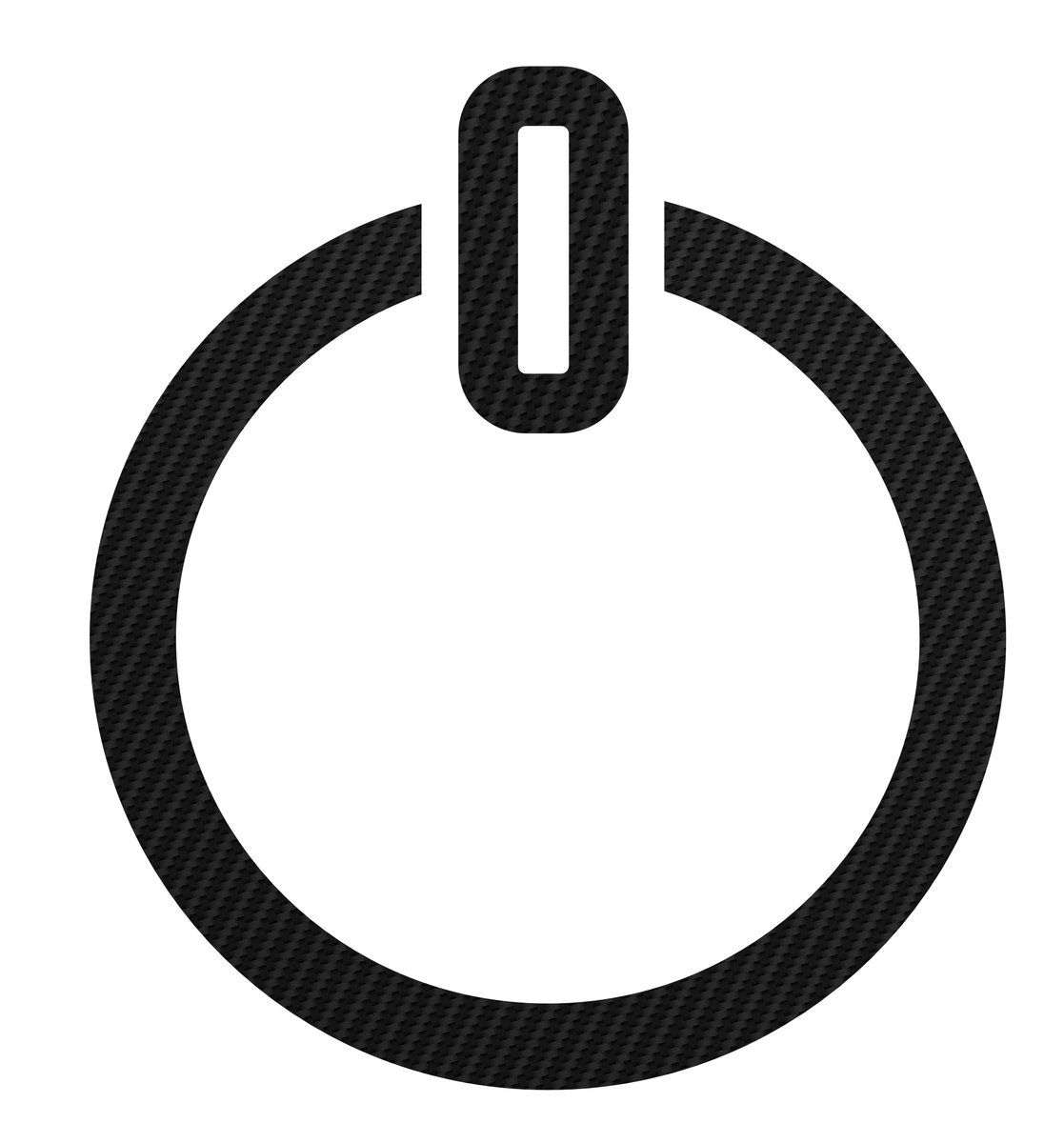 @mrjustinkingsley
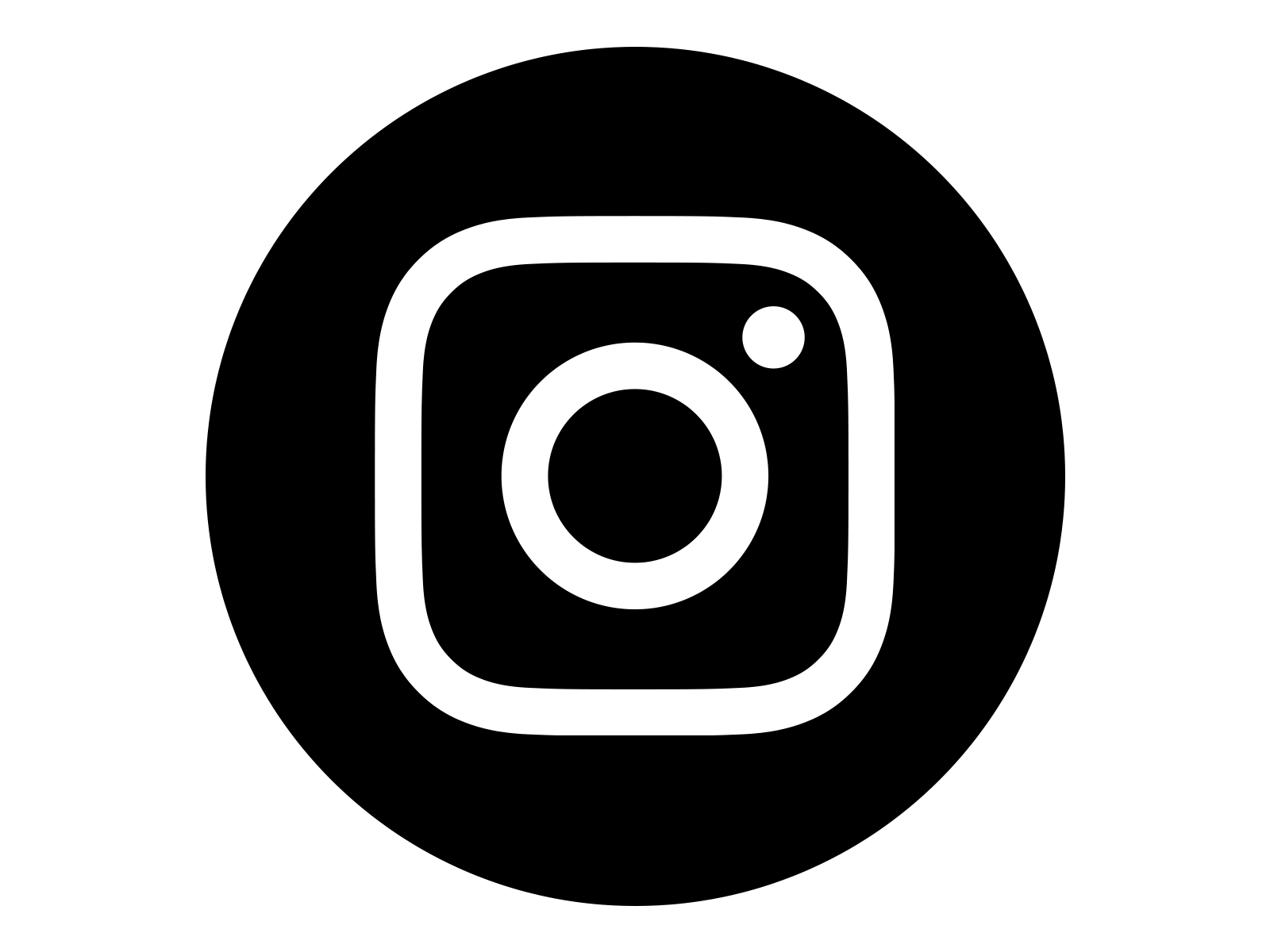 Goldfish
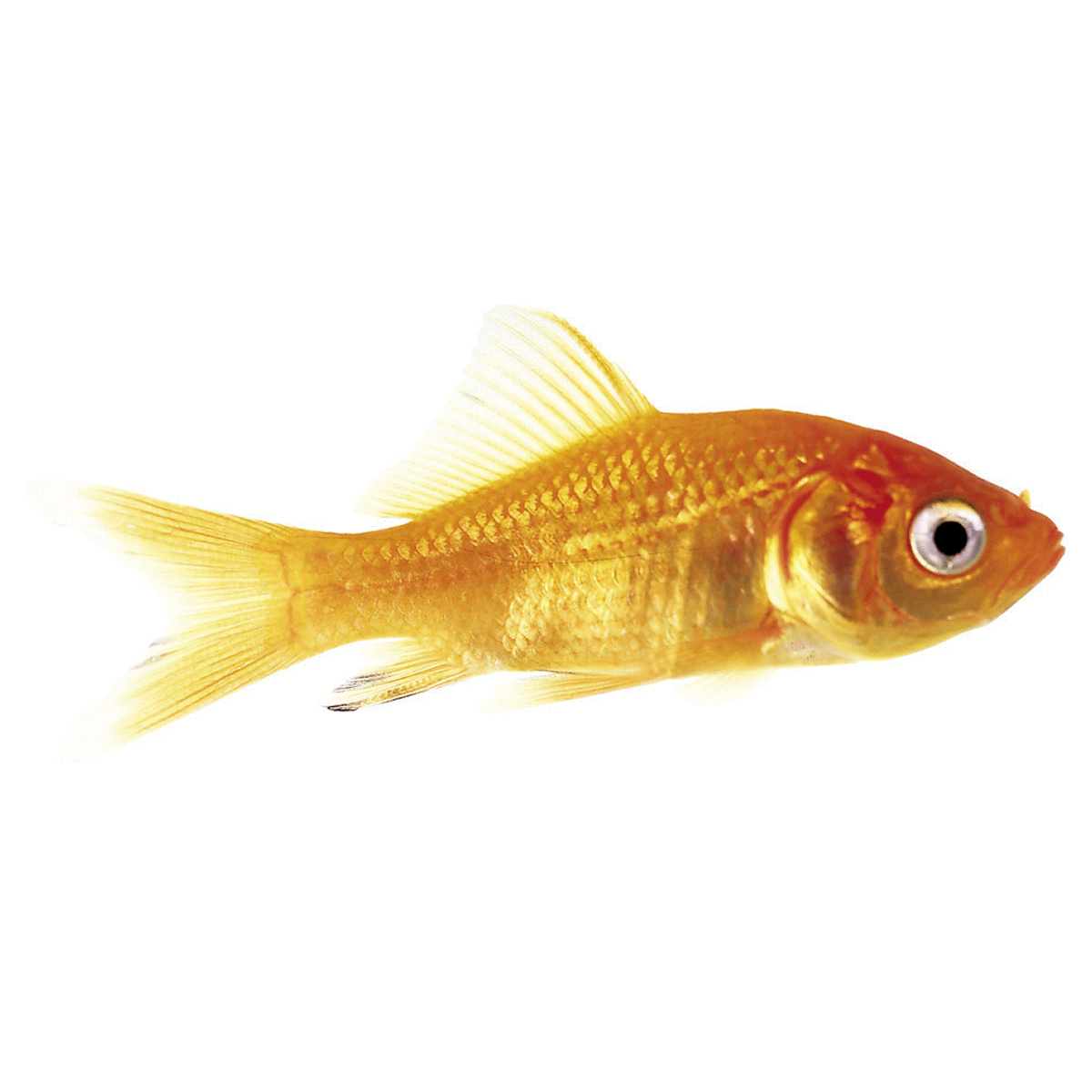 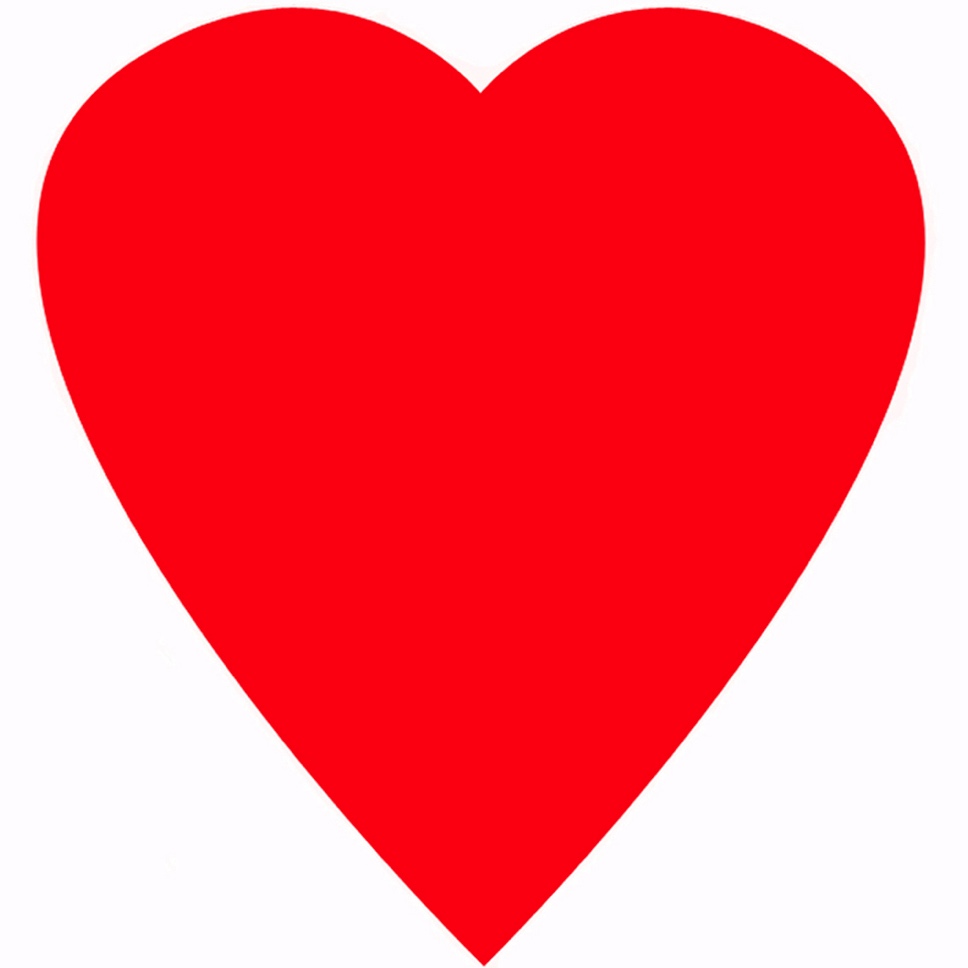 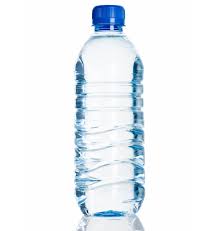 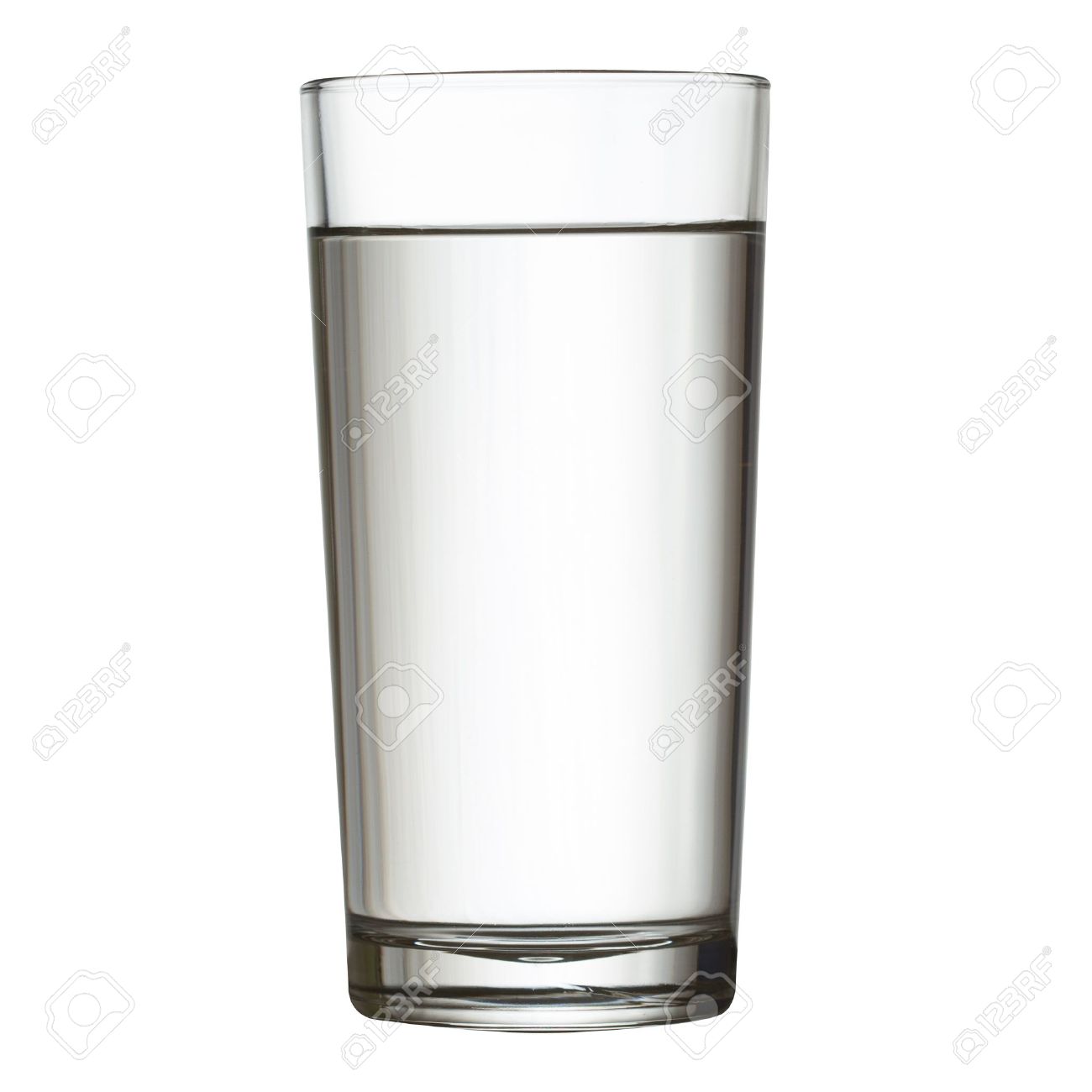 vs
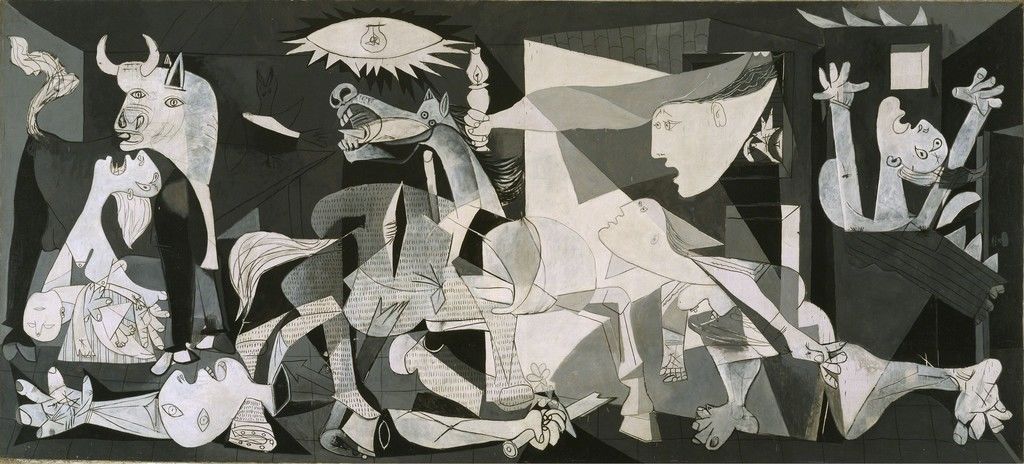 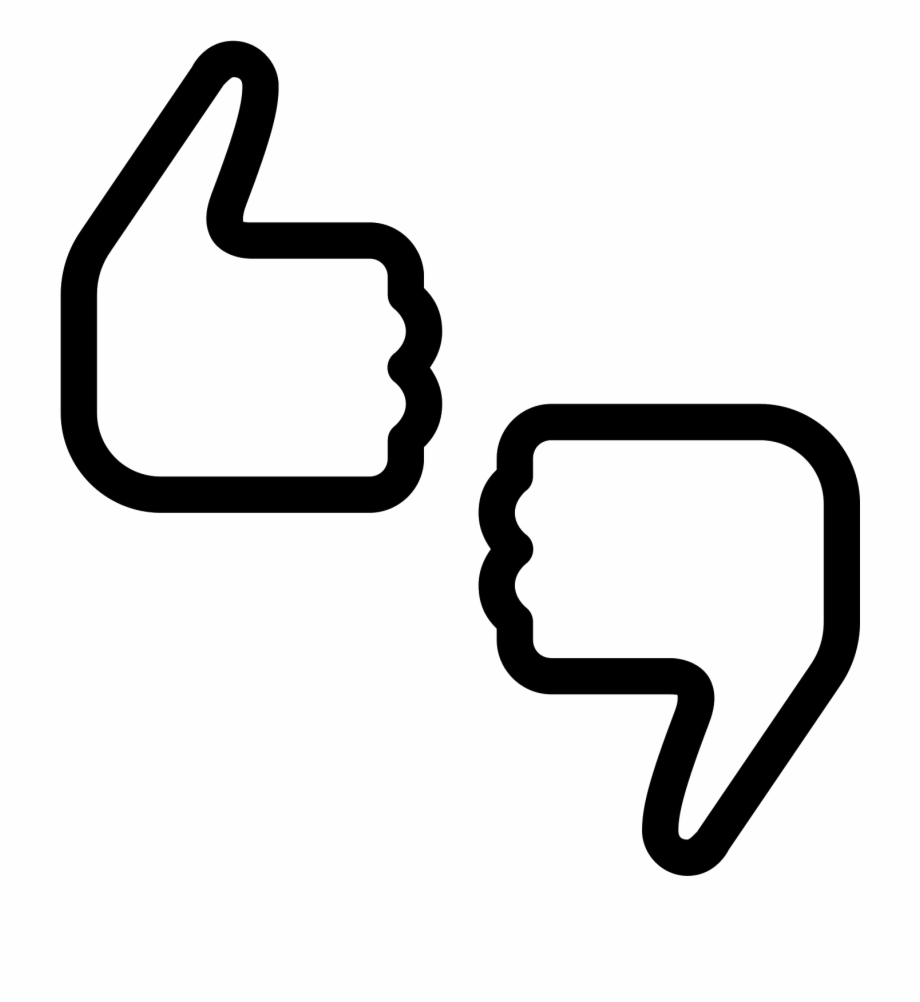 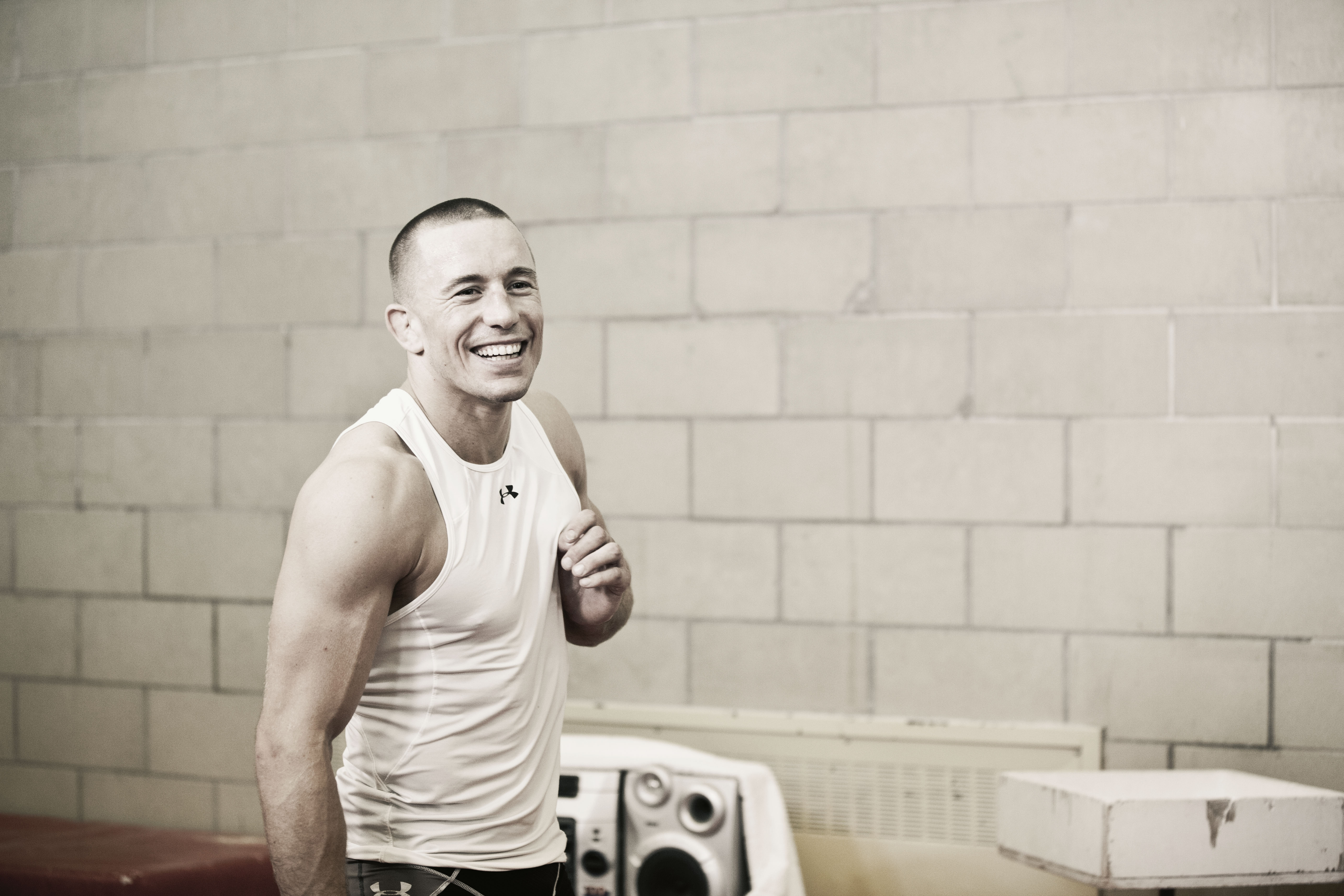 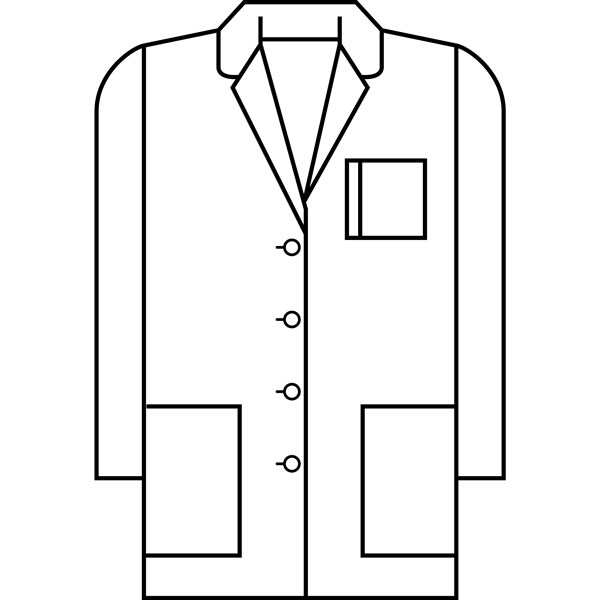 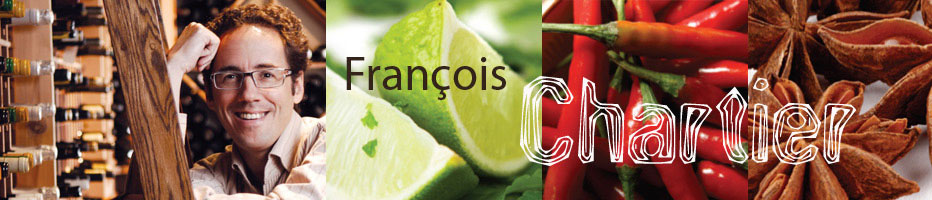 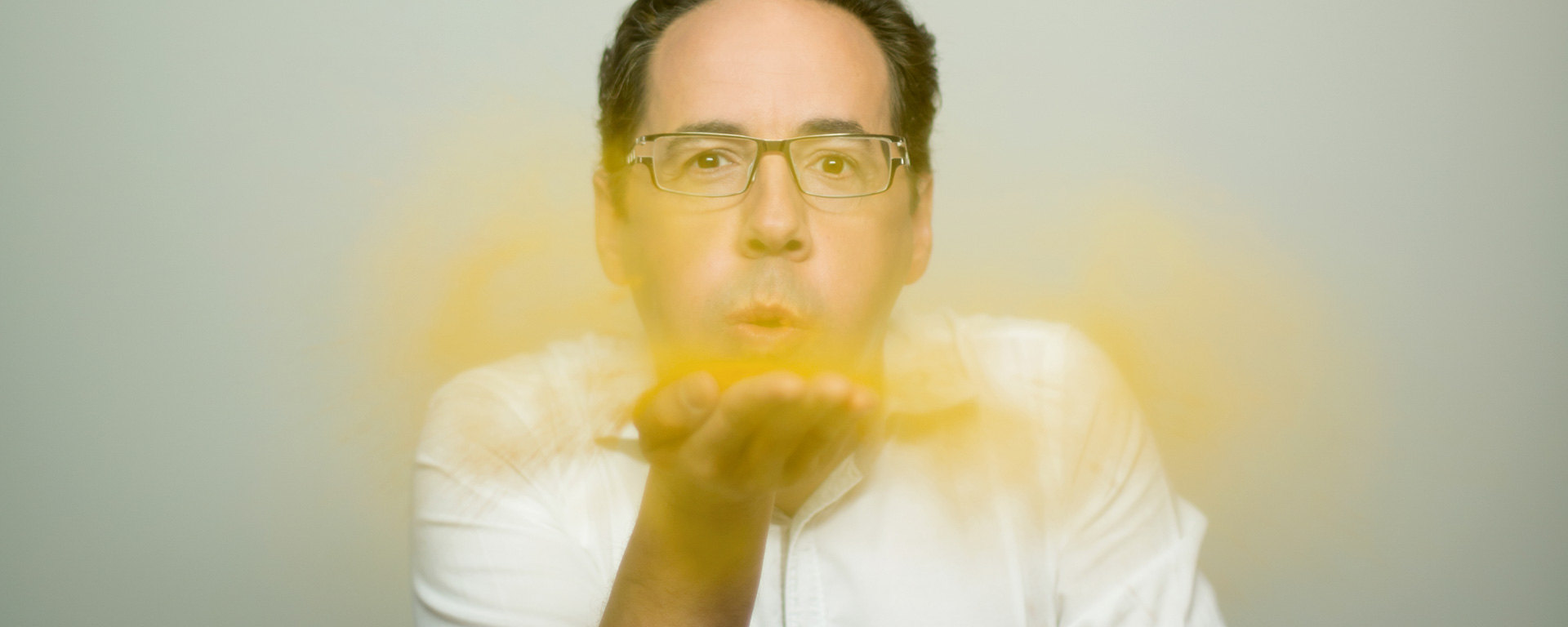 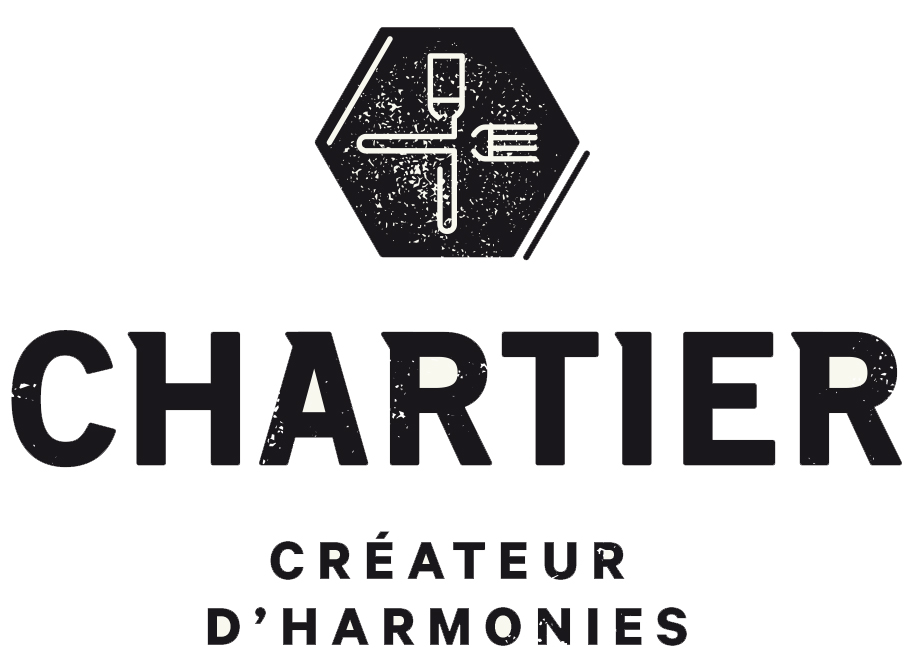 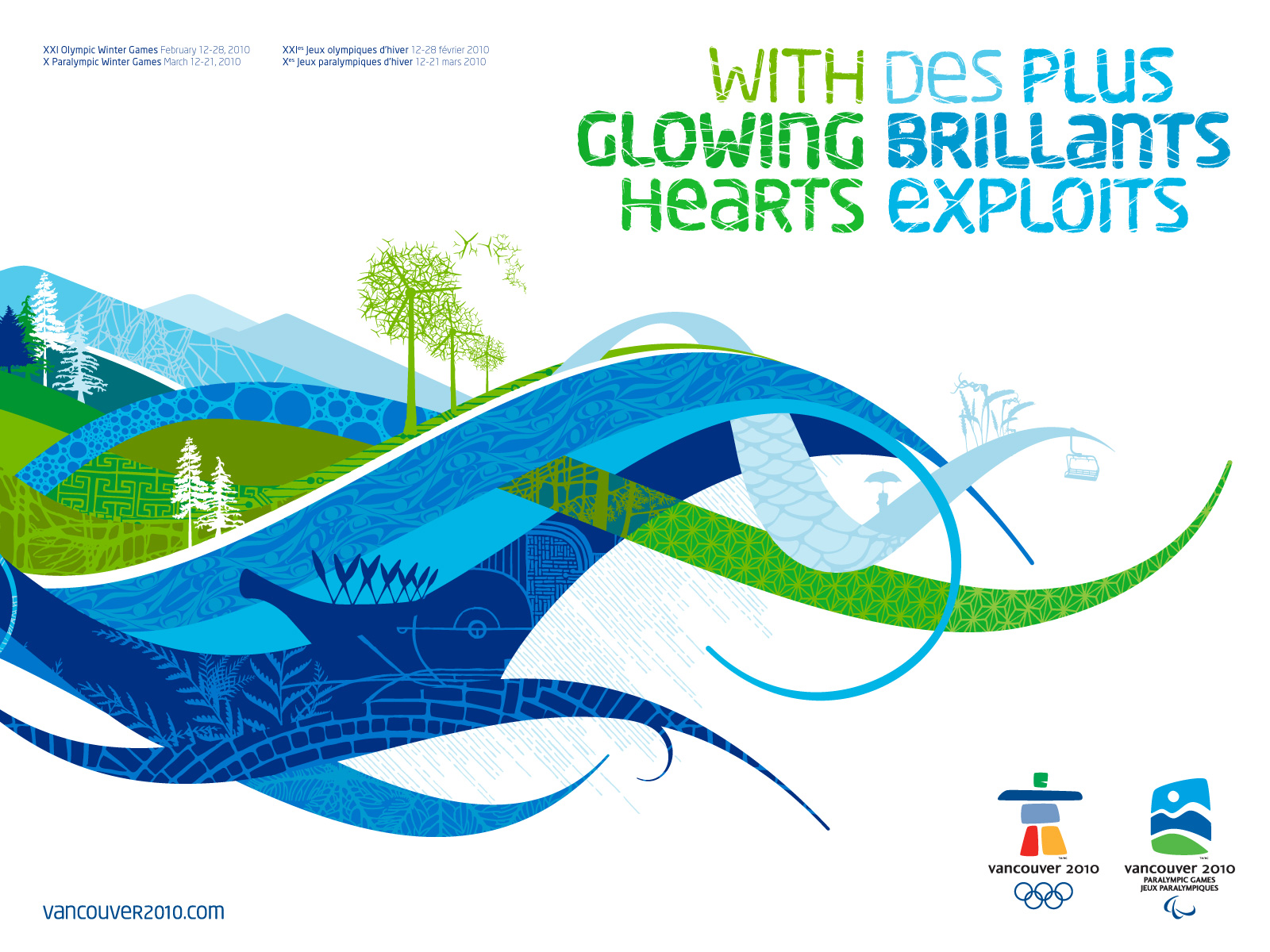 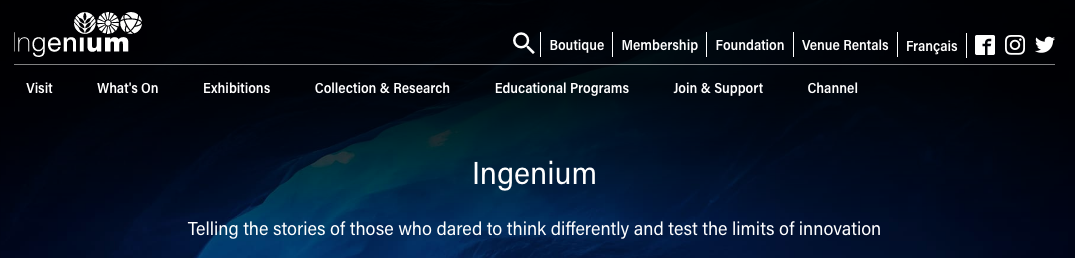 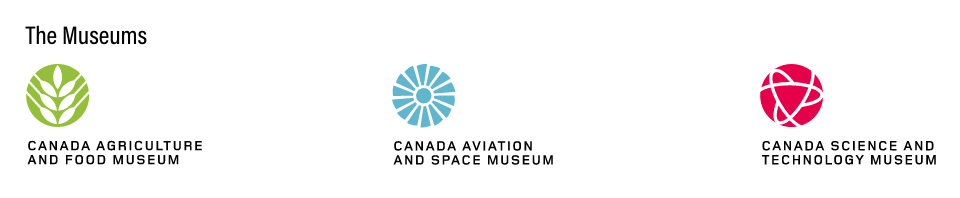 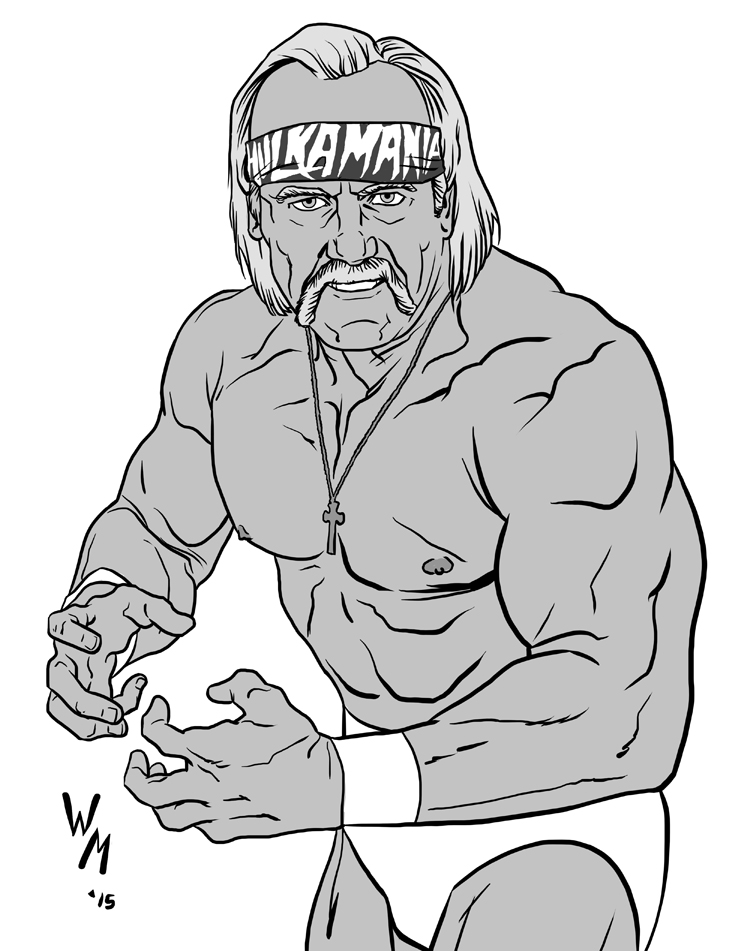 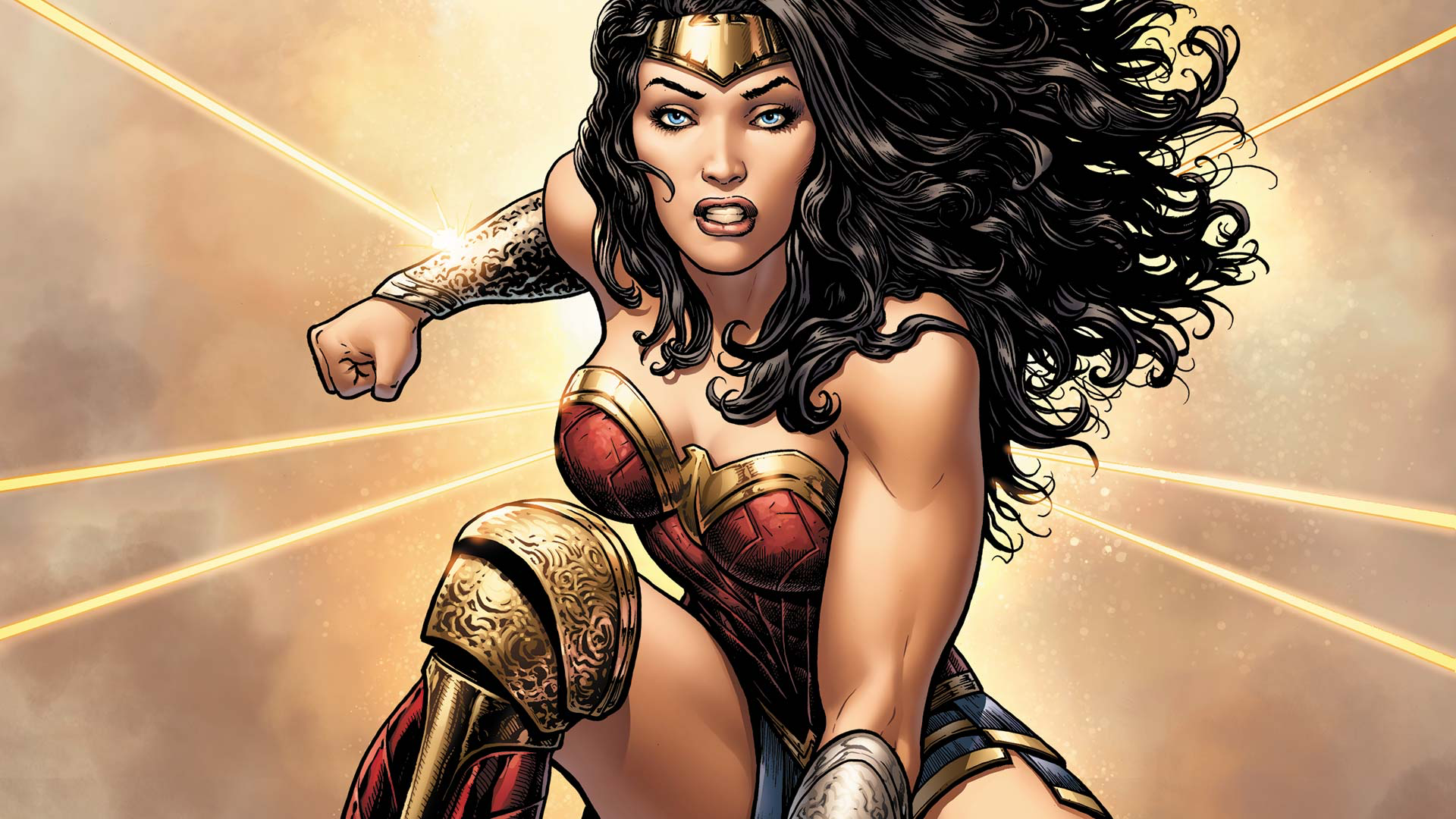 3
33
333
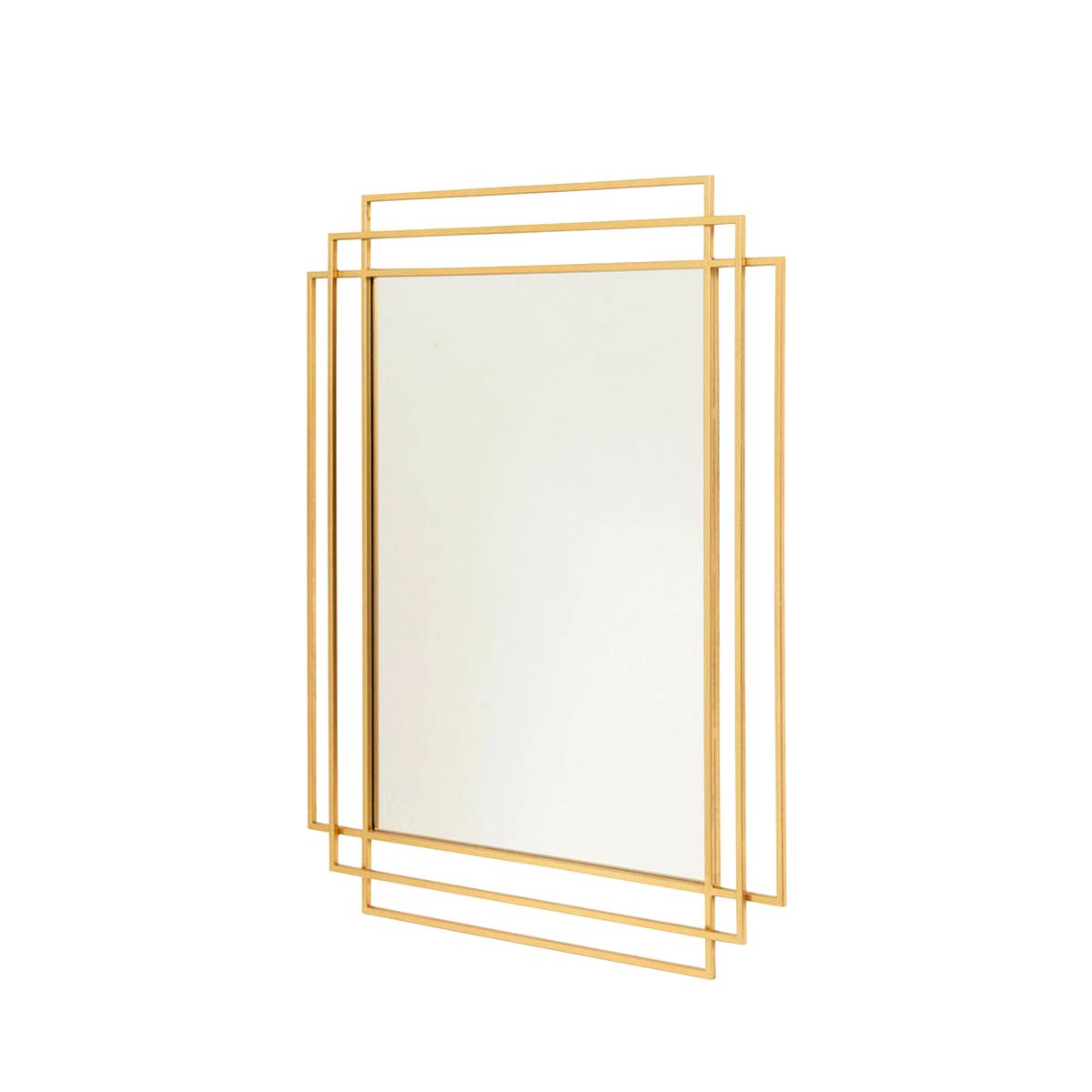 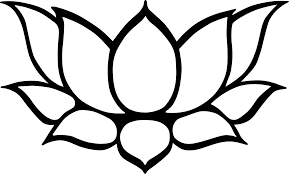 @mrjustinkingsley
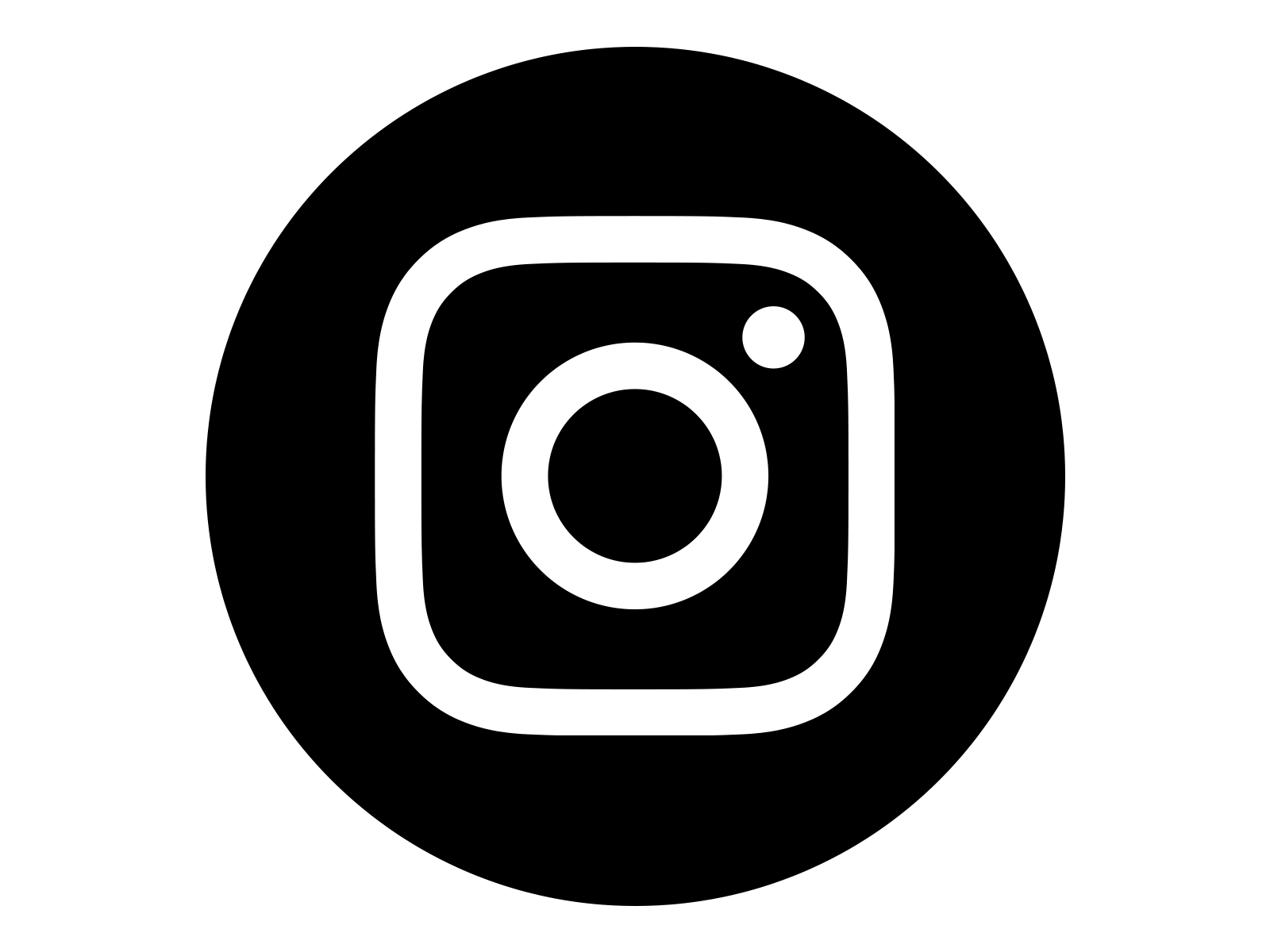